Lezen
samenvatten
Aan het einde van de lees weet/kun je:
Waar je op let als je een tekst samenvat;
Een samenvatting schrijven;
Wat kernzinnen zijn en waar je die vindt;
Wat de hoofdgedachte is en waar je die vindt.
Wat gaan we doen?
Stil lezen/journaal kijken (10m)

Startopdracht 1 blz 47 (10m)

Bespreken startopdracht (5m)

Uitleg theorie  samenvatten (5-10m)

Uitleg opdracht samenvatten in groepen. (2m)

Samenvatten tekst in groepen (10m)

Zelfstandig werken  m. opdr 2 t/m 4 blz 48 t/m 51(20m)
De hoofdgedachte van een tekst
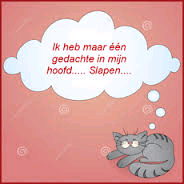 ‘Het belangrijkste wat in de tekst over het onderwerp wordt gezegd samengevat in één hele zin.’
4
Waar vind je de hoofdgedachte?
Kijk in de inleiding of  het slot: daar staat de hoofdgedachte meestal.

Je vindt de hoofdgedachte door precies te lezen: lees de tekst van de eerste tot de laatste zin!
5
Samenvatting maken in twee stappen!
Belangrijkste info in een samenvatting.
Kernzinnen!!!! (vaak de 1ste of laatste zin van een alinea!)
Stap 1: zet alle kernzinnen achter elkaar
Stap 2: Eindig je samenvatting met de hoofdgedachte
Samenvatting in groepen
Maak groepen van vijf personen.
Wijs 1 schrijver aan
Per groep komt telkens 1 persoon naar de tekst kijken, hij/zij vertelt de schrijver wat hij/zijgezien heeft.
De schrijver schrijft de samenvatting.

Algemeen:
-Per keer 30 seconden kijken naar de tekst.
-Bedenk eerst een goede tactiek! Wie doet wat!